Unit 1Lesson 7
Teaching Others to Set Goals and Make Decisions – Part 2
Opening Work:
Think of a health goal that is important to you and related to one of these five health behaviors
Managing Stress
Maintaining a healthy weight
Being physically active
Avoiding drug use
Avoiding behaviors that hurt others
What Do You Think…?
What Do You Think…?
What do you think were the strengths of the presentation itself?

What would you like clarification on, if anything?
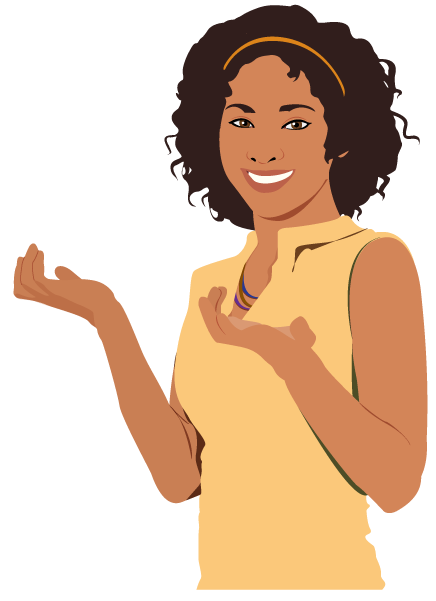 MASTER A SKILL
1
Explain the skill
Demonstrate use of the skill
2
3
Practice using the 
skill with guidance
Personalize the 
use of the skill
4
Goal Setting My Way
Step Four:
Step Three:
Evaluate whether 
or not your goal was met.
Step Two:
Measure 
your progress and make changes 
if needed.
Describe the tasks you need to do to reach your goal.
	When you will 	act on the task
	Materials you 	will need
	Who can help
Step One:
Set a clear, realistic goal.